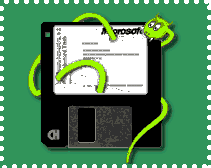 Тема урока:
Компьютерные вирусы 
и 
антивирусные программы.
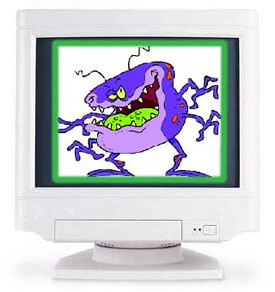 Вредоносные программы
Это программы, наносящие вред данным и программам, хранящимся на компьютере
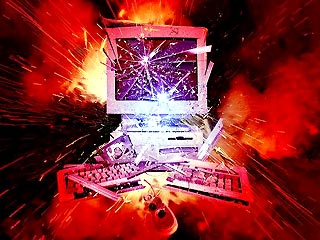 Типы вредоносных программ
Вирусы, черви, троянские и хакерские программы;

Шпионское, рекламное ПО, программы скрытого дозвона;

Потенциально опасное ПО.
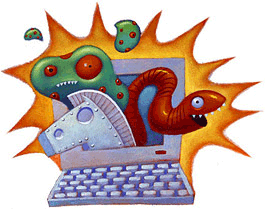 Компьютерные вирусы
Компьютерные вирусы – это вредоносные программы, которые могут «размножаться» и скрытно внедрять свои копии в файлы, загрузочные секторы дисков и документы.
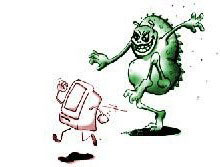 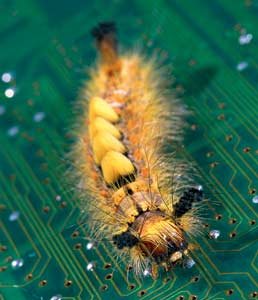 По способу заражения вирусы делятся на:
Резидентные – при заражении оставляют в оперативной памяти свою резидентную часть, которая потом перехватывает обращение операционной системы к объектам заражения и внедряется в них.
Нерезидентные вирусы – не заражают память компьютера и являются активными ограниченное время.
По «среде обитания» вирусы делятся на:
Файловые 
вирусы
Загрузочные 
вирусы
Макровирусы
Сетевые вирусы
Загрузочные вирусы
Заражают загрузочный сектор диска. 
При заражении дисков загрузочные вирусы «подставляют» свой код вместо программы, получающей управление при загрузке операционной системы, и отдают управление не оригинальному коду загрузчика, а коду вируса.
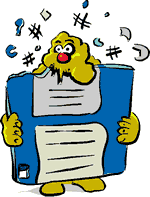 В 1986 году началась первая эпидемия загрузочного вируса. Вирус-невидимка «Brain» «заражал» загрузочный сектор дискет. При попытке обнаружения зараженного загрузочного сектора вирус незаметно «подставлял» его незараженный оригинал.
Файловые вирусы
Внедряются в исполнимые файлы  и активизируются при их запуске. После запуска заражённой программы вирусы находятся в оперативной памяти компьютера и могут заражать другие файлы до момента выключения компьютера или перезагрузки операционной системы.
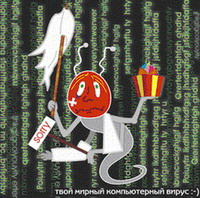 В 1999 году началась эпидемия файлового вируса Win95.CIH, названного «Чернобыль» из-за даты активации - 26 апреля. Вирус уничтожал данные на жестком диске и стирал содержание BIOS.
Макровирусы
Заражают файлы документов, например, текстовых документов. После загрузки заражённого документа в текстовый редактор макровирус постоянно присутствует в оперативной памяти компьютера и может заражать другие документы. Угроза заражения прекращается только после закрытия текстового документа.
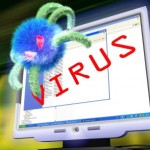 В 1995 году началась эпидемия первого макро-вируса «Concept» для текстового процессора Microsoft Word. Макро-вирус «Concept» до сих пор широко распространен.
Сетевые вирусы
Передают по компьютерным сетям свой программный код и запускают его на компьютерах, подключенных к этой сети. 
Заражение сетевым вирусом может произойти при работе с электронной почтой или при «путешествиях» по Всемирной паутине.
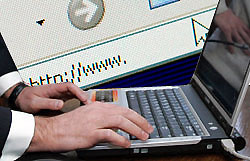 5 мая 2000 года началась всемирная эпидемия заражения почтовым вирусом с привлекательным названием I love you. Десятки миллионов компьютеров, подключенных к Интернет, получили почтовое сообщение, содержащее  вложенный файл, который являлся вирусом.
Признаки заражения компьютера:
Вывод на экран непредусмотренных сообщений или изображений
Подача непредусмотренных звуковых сигналов
Неожиданное открытие и закрытие лотка CD/DVD дисковода
Произвольный запуск на компьютере каких-либо программ
Частые «зависания» и сбои в работе компьютера
Медленная работа компьютера при запуске программ
Исчезновение или изменение файлов и папок
Частое обращение к жесткому диску и (или) к дисководу ГМД
«Зависание» или неожиданное поведение браузера
Антивирусные программы
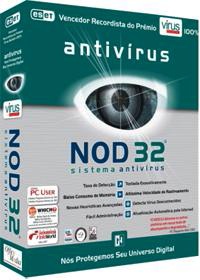 Обеспечивают комплексную защиту программ и данных на компьютере от всех типов вредоносных программ и методов их проникновения на компьютер.

Для защиты от вредоносных программ каждого типа в антивирусе предусмотрены отдельные компоненты.
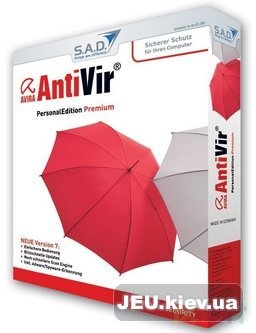 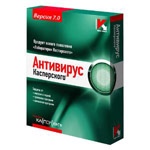 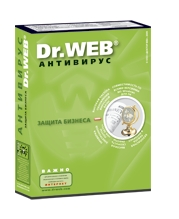 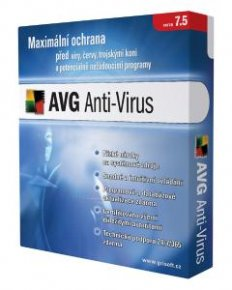 Поиск вредоносных программ
Известных
Новых
Сигнатуры
 (некая постоянная 
последовательность 
программного кода,
специфичная для
конкретной
вредоносной
программы)
Алгоритм 
эвристического 
сканирования
(анализ 
последовательности 
команд 
в проверяемом объекте)
Функции защиты антивирусных программ
Постоянная защита (антивирусный монитор);

Защита по требованию пользователя (антивирусный сканер);
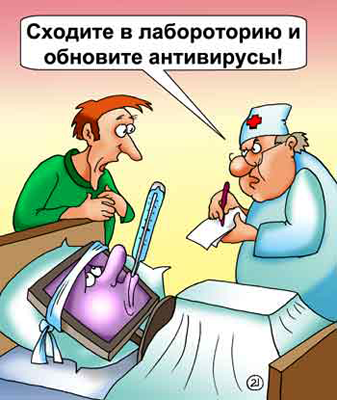 1. Сохранить результаты работы на внешнем носителе
2. Отключить компьютер от локальной сети и Интернета, если он к ним был подключен
3. Если компьютер выдает ошибку, когда вы его включаете, то загрузиться в режиме защиты от сбоев или с диска аварийной загрузки Windows
4. Запустить антивирусную программу
Действия при наличии признаков заражения ПК
Домашнее задание:
§2.7.  стр.69 – 71. 
Устно отв. на вопросы:  1,2,3 стр.72
Доклад, рисунок, листовку на тему «Компьютерные вирусы».
 *Письменно:   2.11 стр.72